New Horizons LEISA PDS Review
Adam McKay
MU69!
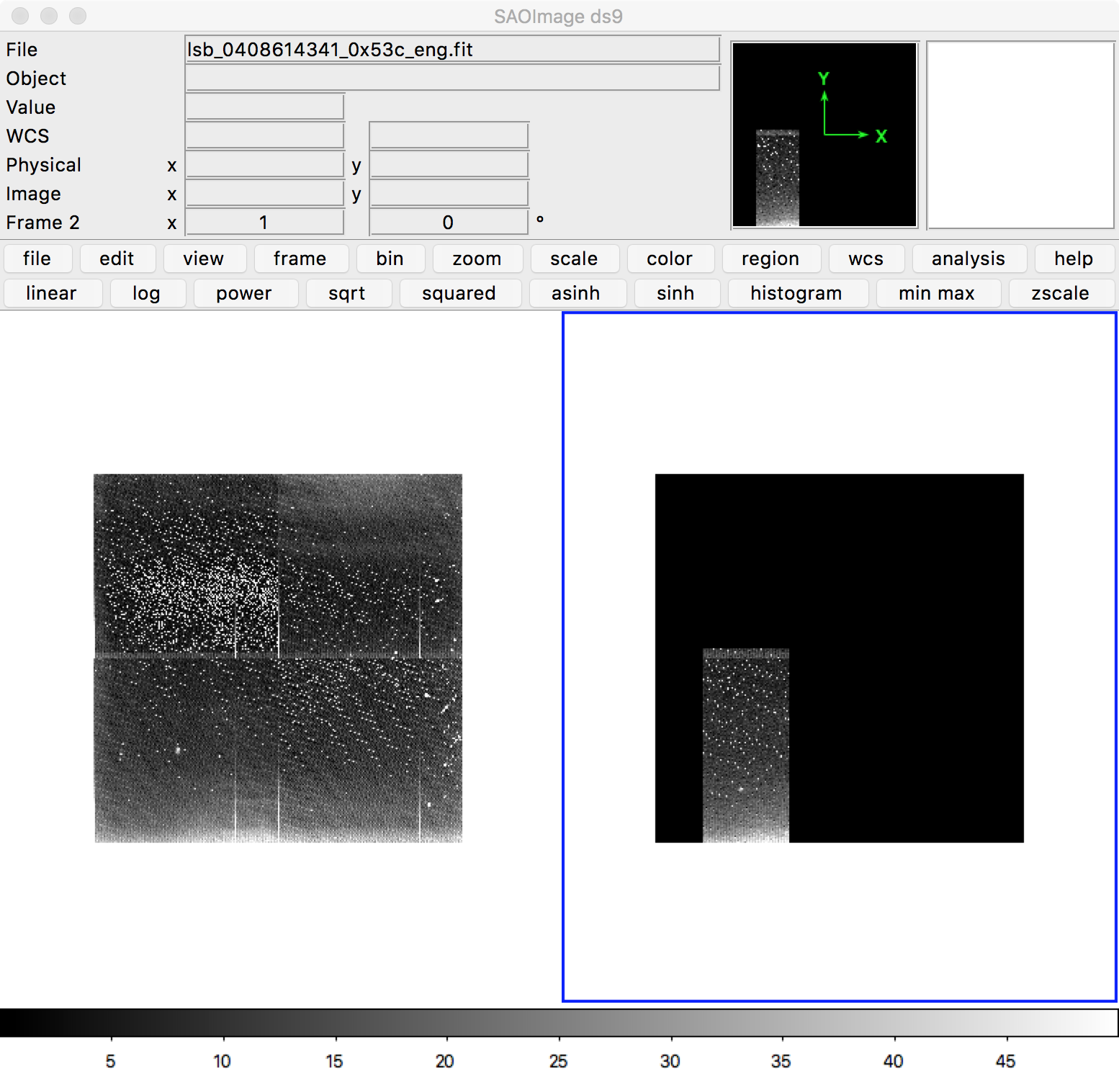 Issues (?)
lsb_0408619338_0x53c_eng.fit looks different from others, although it clearly contains data
Issues (?)